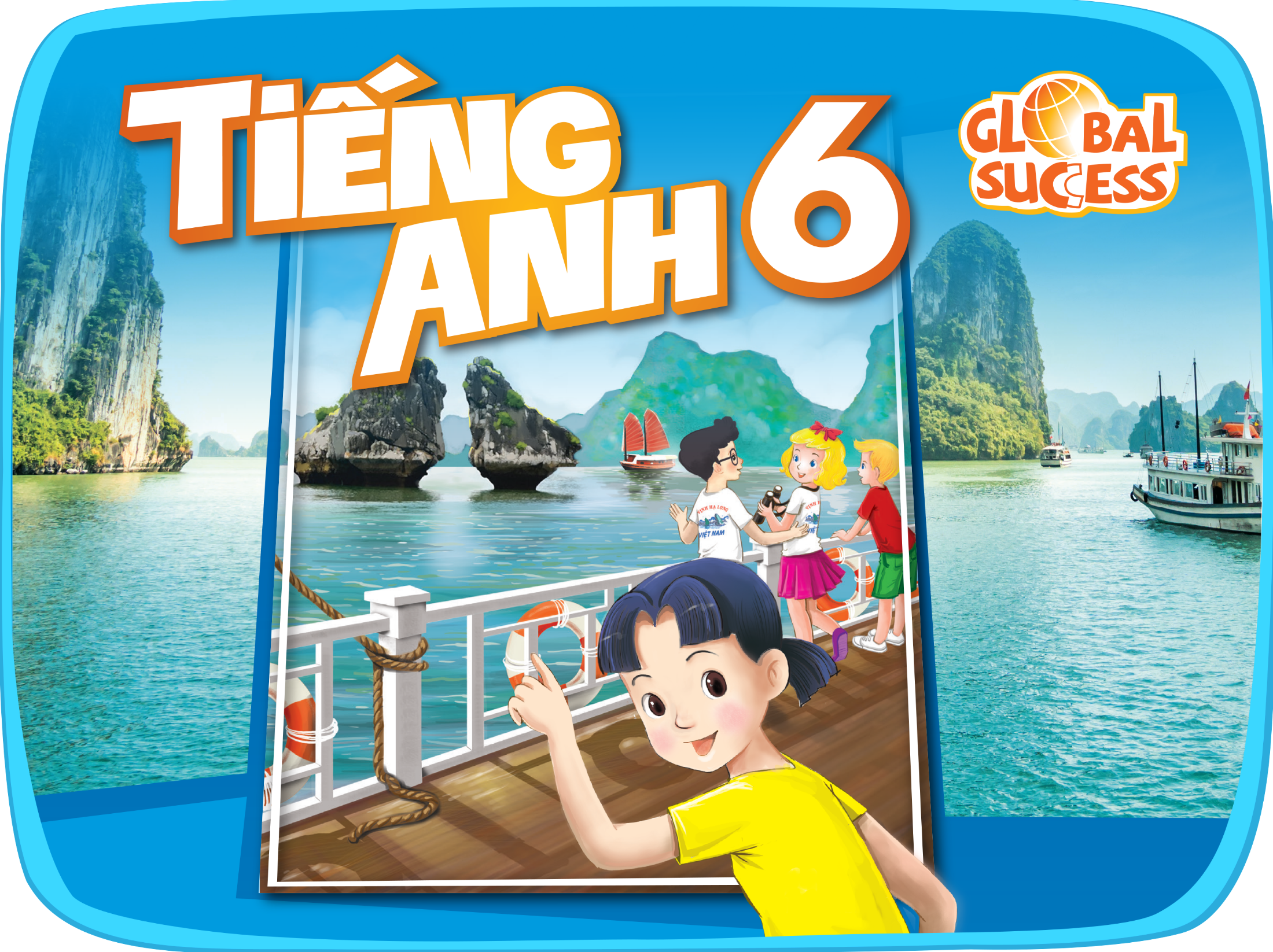 SPORTS AND GAMES
8
Unit
LESSON 1: GETTING STARTED
At the gym
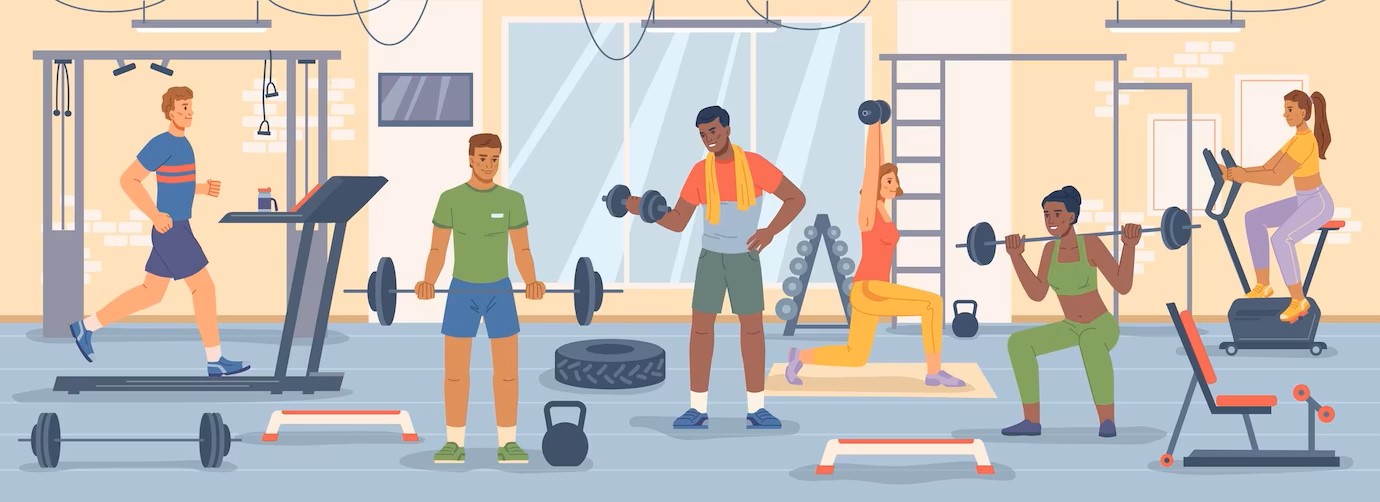 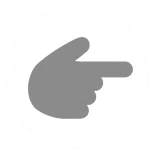 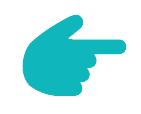 1
LESSON 1: GETTING STARTED
LESSON 1: GETTING STARTED
WARM-UP
Spider web completion
Vocabulary
PRESENTATION
Task 1: Listen and read
Task 2: Put ONE word from the conversation in each gap.
Task 3: Name these sports and games, using the words from the box.
Task 4: Work in pairs. Ask your partner these questions to find out how sporty they are.
PRACTICE
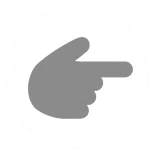 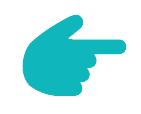 FURTHER PRACTICE
Task 4: Work in pairs. Ask your partner these questions to find out how sporty they are.
CONSOLIDATION
Wrap-up
Homework
WARM-UP
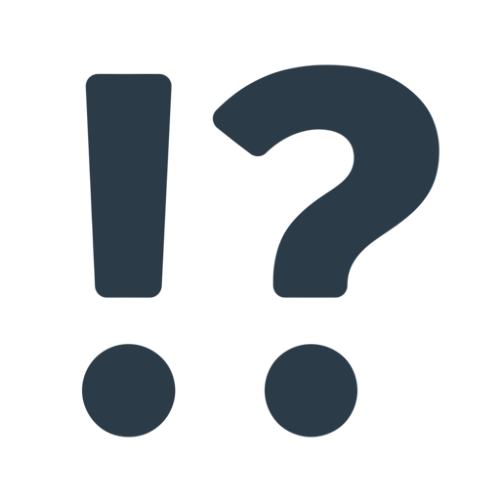 basketball
football
chess
SPORTS AND GAMES
running
cycling
hiking
tennis
badminton
swimming
PRESENTATION
gym (n)
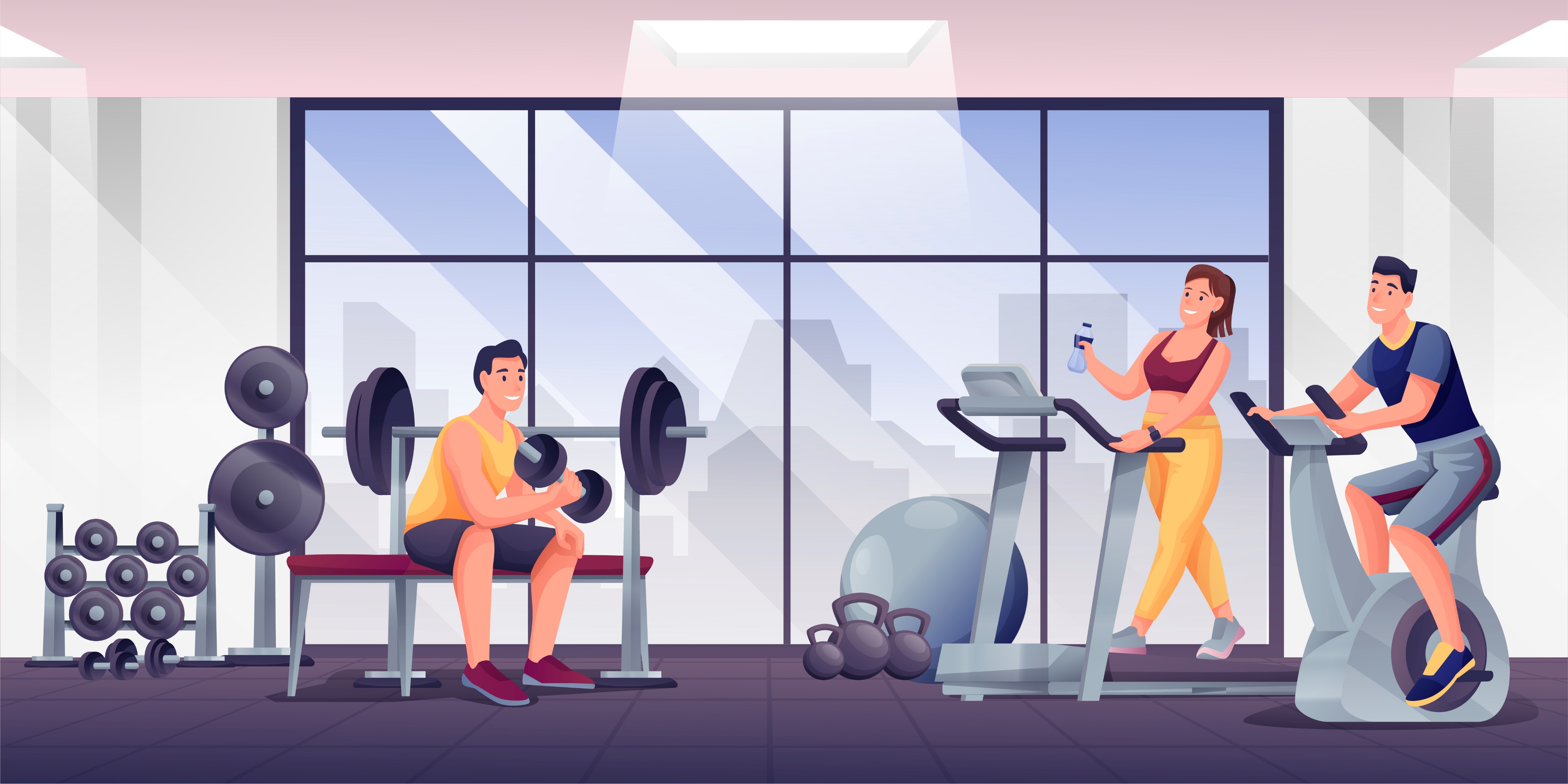 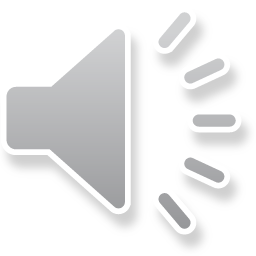 /dʒɪm/
trung tâm 
thể dục thể thao
PRESENTATION
equipment (n)
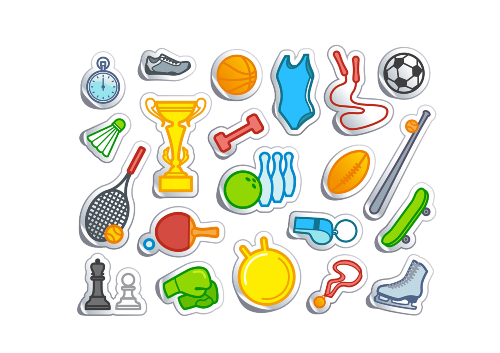 /ɪˈkwɪpmənt/
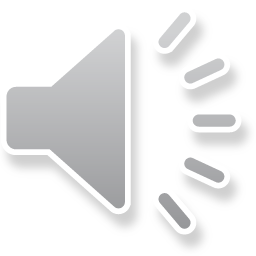 thiết bị, dụng cụ
PRESENTATION
karate (n)
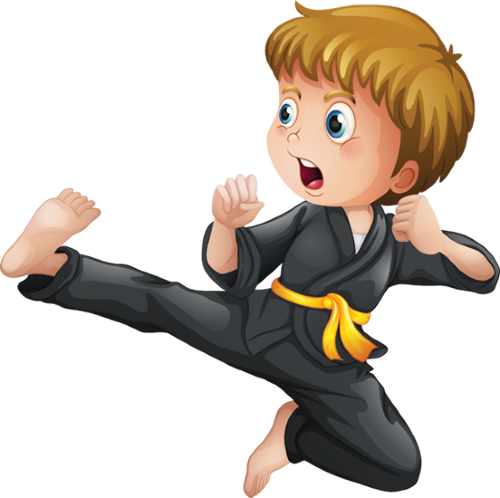 /kəˈrɑːti/
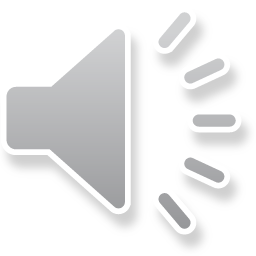 võ ka-ra-tê
PRESENTATION
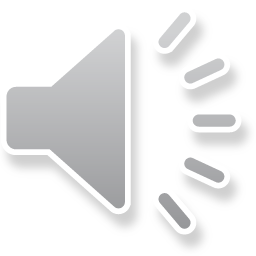 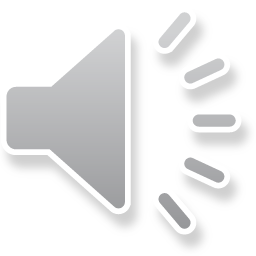 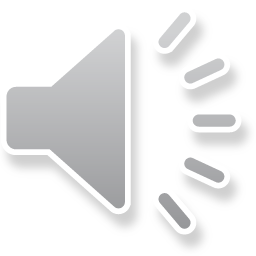 PRACTICE
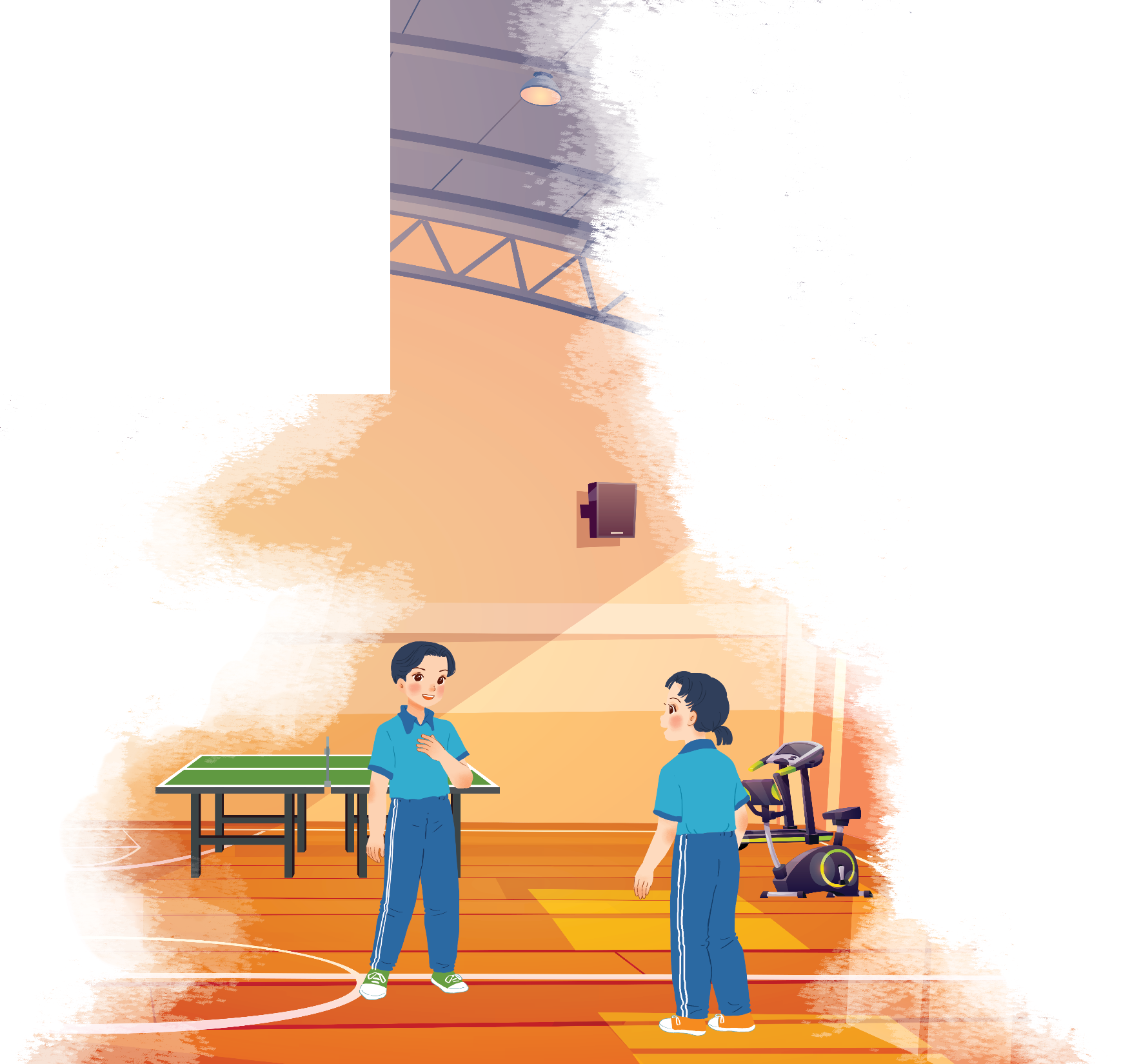 1. Where are the two kids?
 They are in the gym.
2. What sports are they going to play?
 They are going to run.
PRACTICE
1
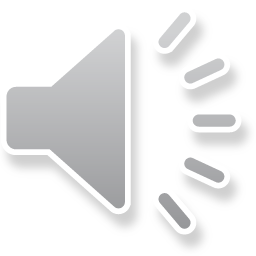 Listen and read.
Duong: Wow! This gym is big! 
Mai: Yeah. The equipment is great. What sports do you do, Duong? 
Duong: Well, I do karate, and I play table tennis. Yesterday I played with Duy, and I won!
Mai: Congratulations! You look fit! I’m not good at sports. 
Duong: I have an idea – you can go to the karate club with me.
Mai: No, I can’t do karate.
Duong: But you can learn! You’ll love it. 
Mai: Well ... OK.
Duong: Great! I’ll meet you there at 10 a.m. on Sunday.
Mai: Where’s the club?
Duong: It’s Superfit Club, in Pham Hung Road. You can cycle there.
Mai: OK. See you then.
PRACTICE
2
Put ONE word from the conversation in each gap.
1. Duong looks ______. He often does karate.
2. Mai likes coming to the _______. The equipment there is great.
3. Duong played ____________ with Duy yesterday, and he won.
4. Mai and Duong will meet at Superfit ______ on Sunday.
5. Mai will _______ to Superfit Club.
fit
gym
table tennis
Club
cycle
PRACTICE
3
Name these sports and games, using the words from the box.
chess
aerobics
table tennis
cycling
swimming
volleyball
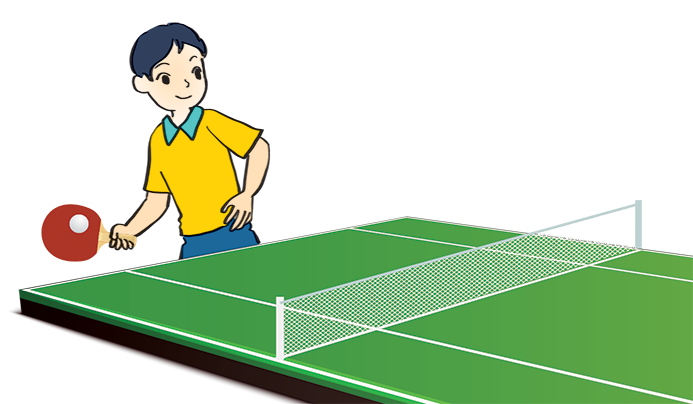 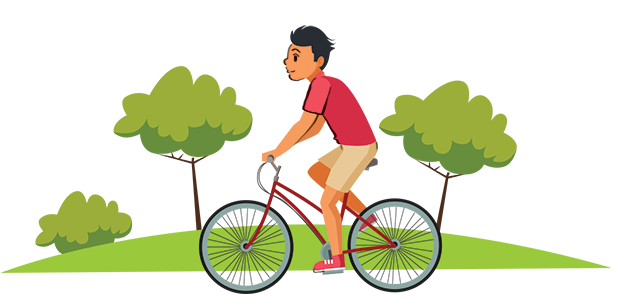 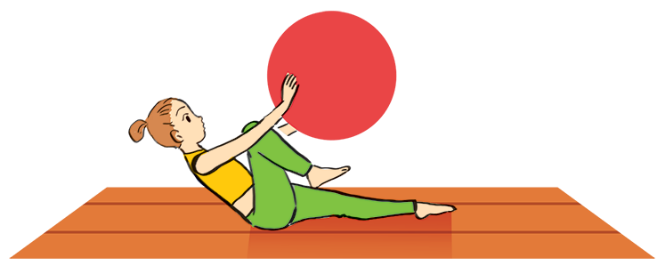 1. ___________
2. ___________
3. ___________
cycling
aerobics
table tennis
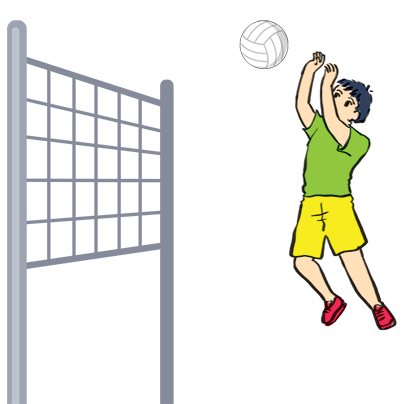 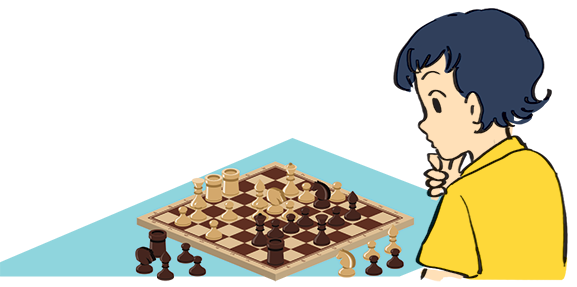 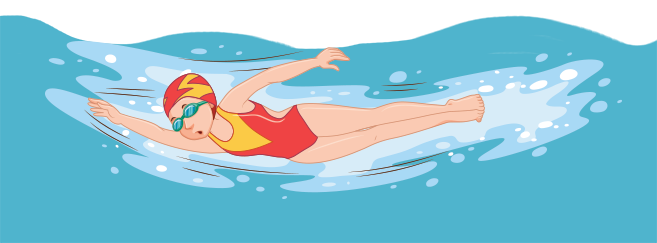 6. ___________
volleyball
4. ___________
5. ___________
swimming
chess
PRACTICE
What is the difference betweenA SPORT AND A GAME ?
PRACTICE
What is the difference between a sport and a game?
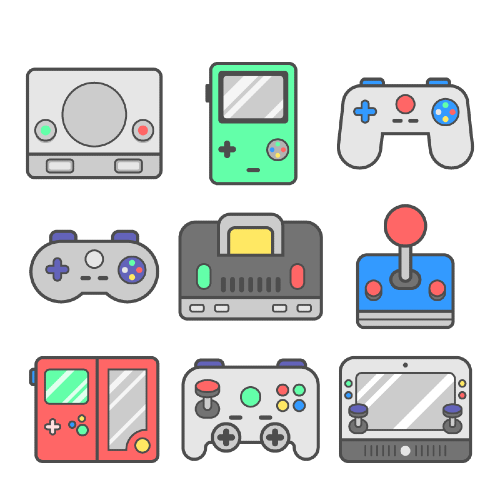 vs.
A game
A sport
an activity that you do for pleasure and that needs physical exercise.
an activity or a sport with rules in which people or teams compete against each other.
PRACTICE
4
Work in pairs. Ask your partners these questions to find out how sporty they are.
4. What do you usually do at break time at school?
	A. Play in the schoolyard.
	B. Sit in the classroom.
5. What do you think of sports and games?
	A. Very good	B. Not useful
1. Can you swim?
	A. Yes		B. No
2. Do you play outdoors every day?
	A. Yes		B. No
3. Do you usually do morning exercise?
	A. Yes		B. No
If your answers to the questions are mostly “A”, you are sporty.
If they are mostly “B”, do more sport and try to be more active.
CONSOLIDATION
1
Wrap-up
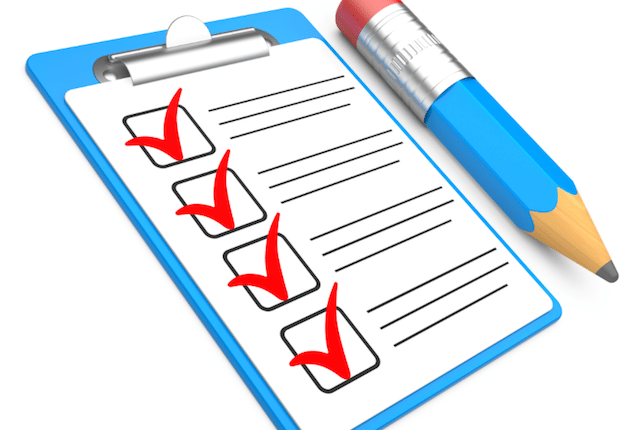 What have we learnt in this lesson?
Have an overview about the topic Sports and games
Use the vocabulary and talk about sports and games
CONSOLIDATION
2
Homework
Do exercises in the workbook.
Name some sports and games that you know.
Start preparing for the Project of the unit
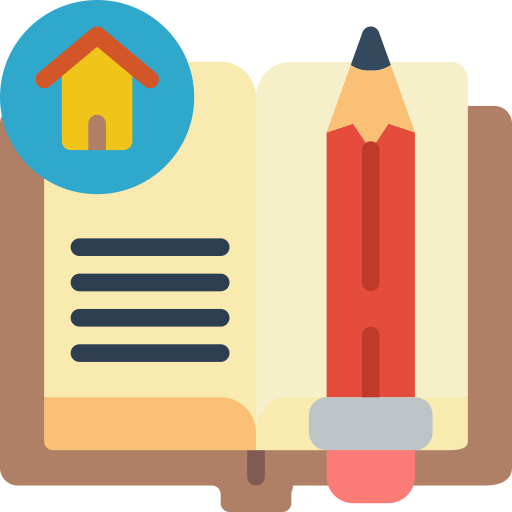 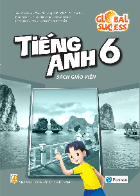 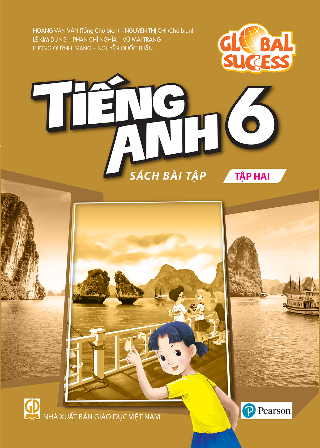 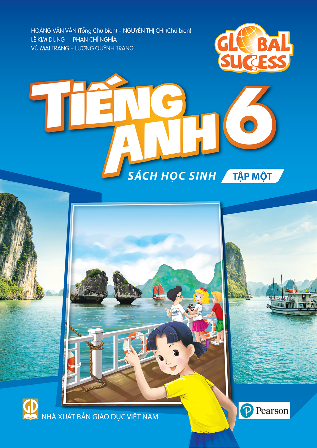 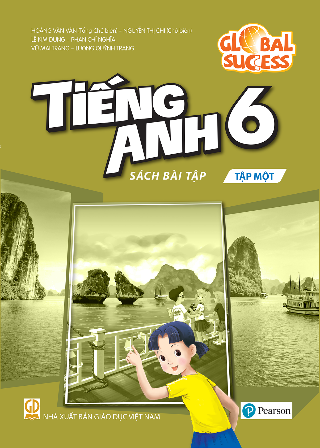 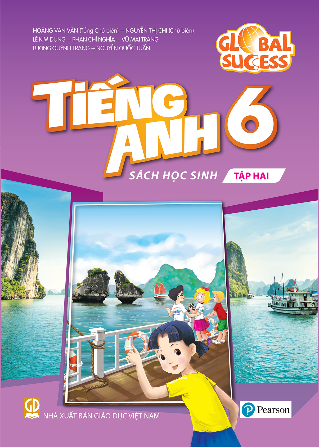 Website: hoclieu.vn
Fanpage: facebook.com/www.tienganhglobalsuccess.vn/